Vestry Toolbox
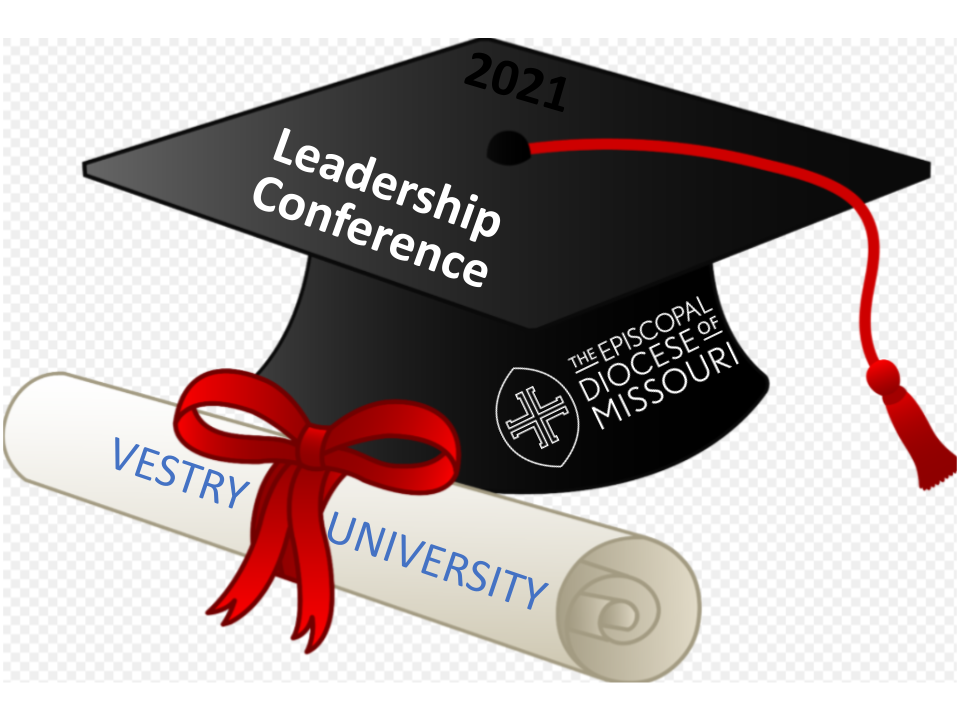 Leadership as Servanthood
Stewardship as Ministry
Giving of Time, Talent, and Treasure 
Spiritual Gifts and Reimagining Ministries
Transitional Issues
What’s in your Vestry Toolbox?
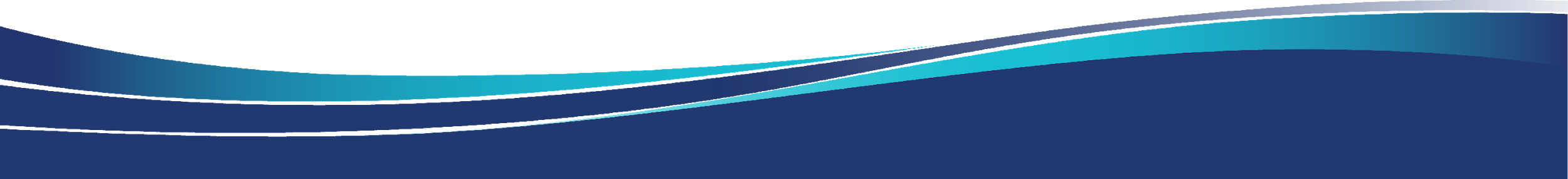 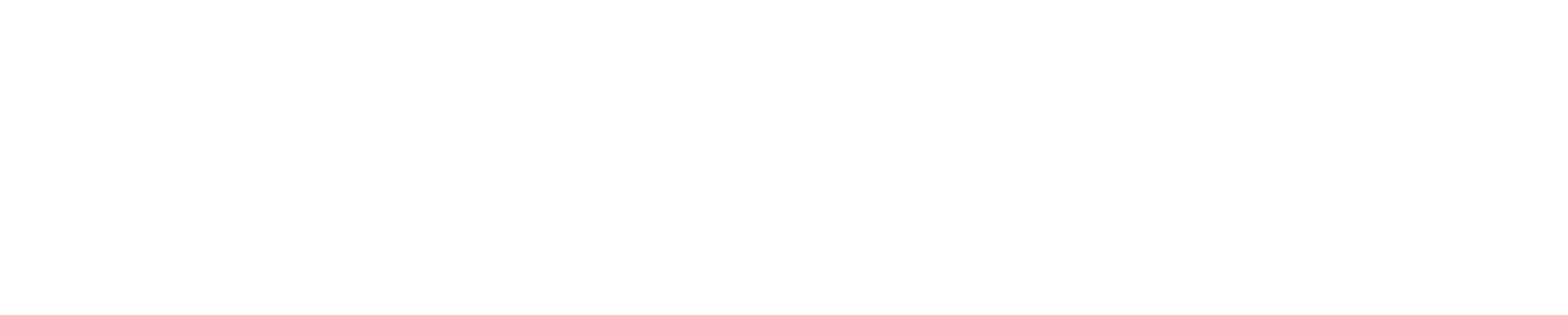 Vestry: elected servants
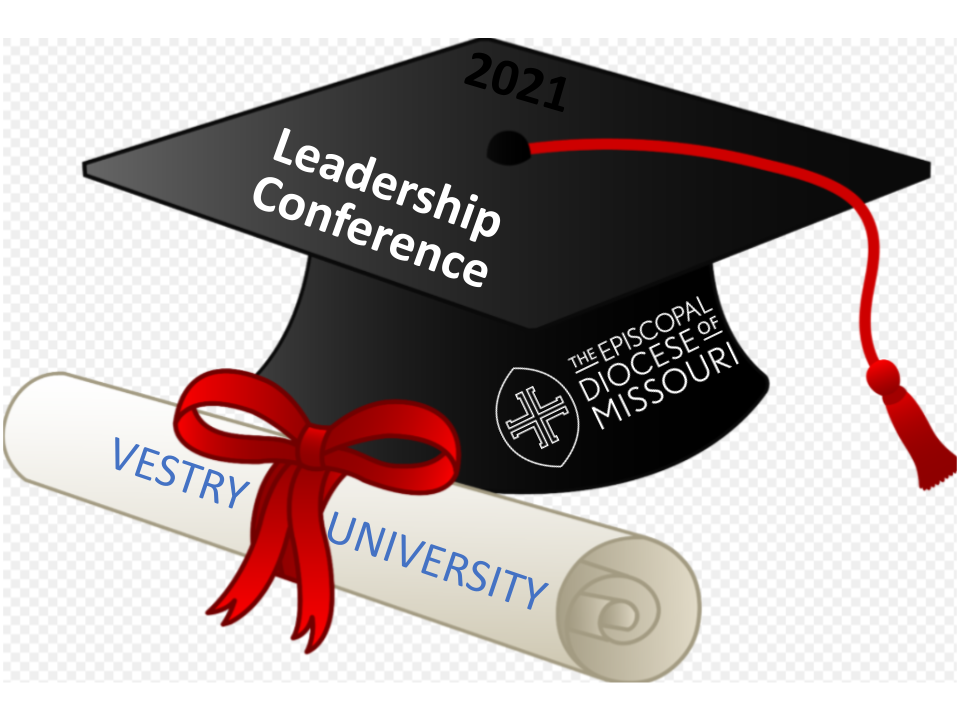 Our roots in kingship/governance as servant, protector, preserver

Servant-listening: 
Church as a safe place to explore other perspectives, other narratives
Bridging gifts, passions to local context for ministry 

Encourage, empower, entrust lay leadership
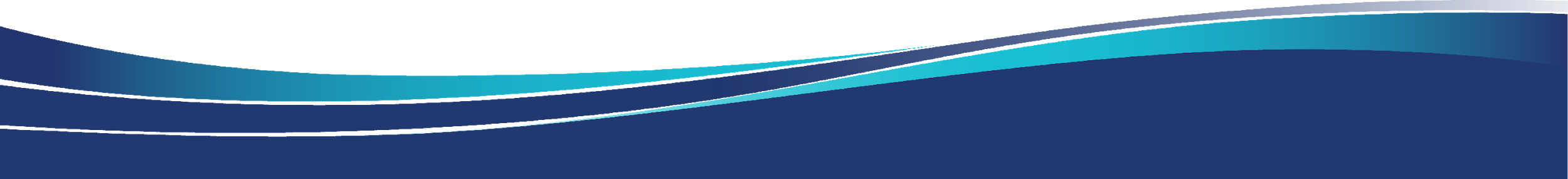 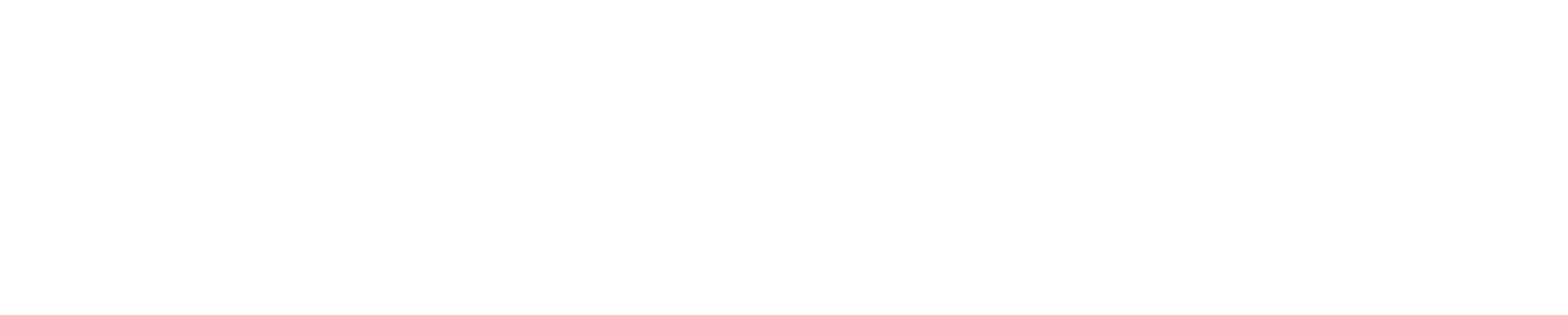 Stewardship as Ministry
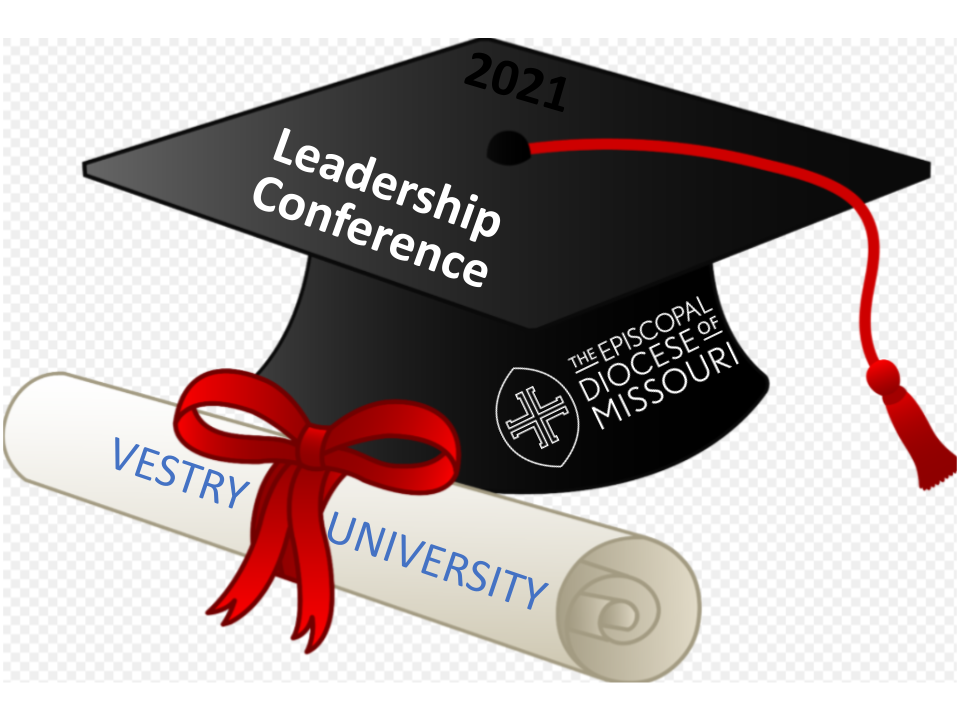 Vestry stewards ALL of the resources in the parish

Pledge campaign is part of a bigger picture, not the whole picture

Recommend: Vestry Stewardship Covenant with the parish

Practice new language ---> transform stewardship in the community
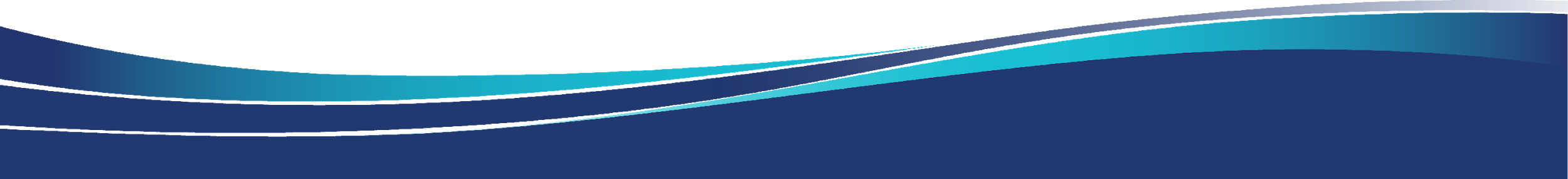 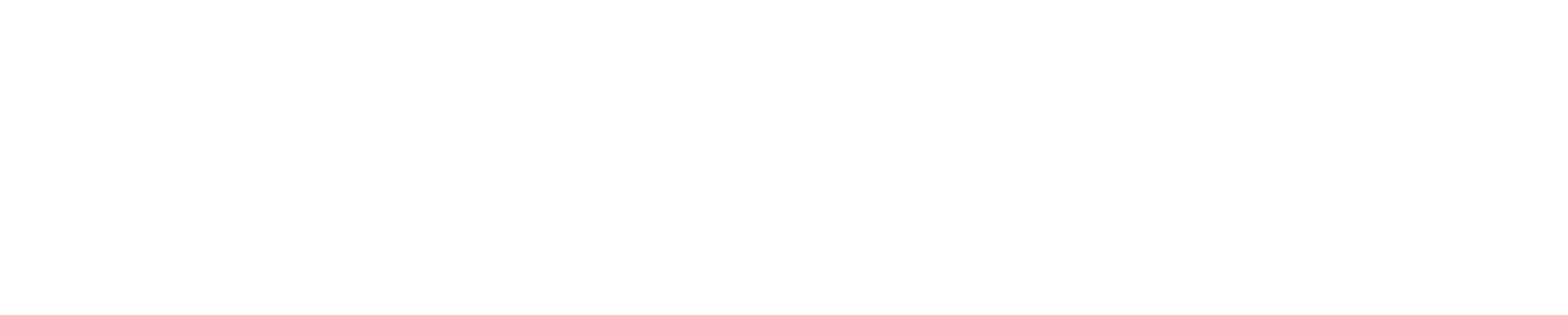 Giving of Time, Talent, Treasure
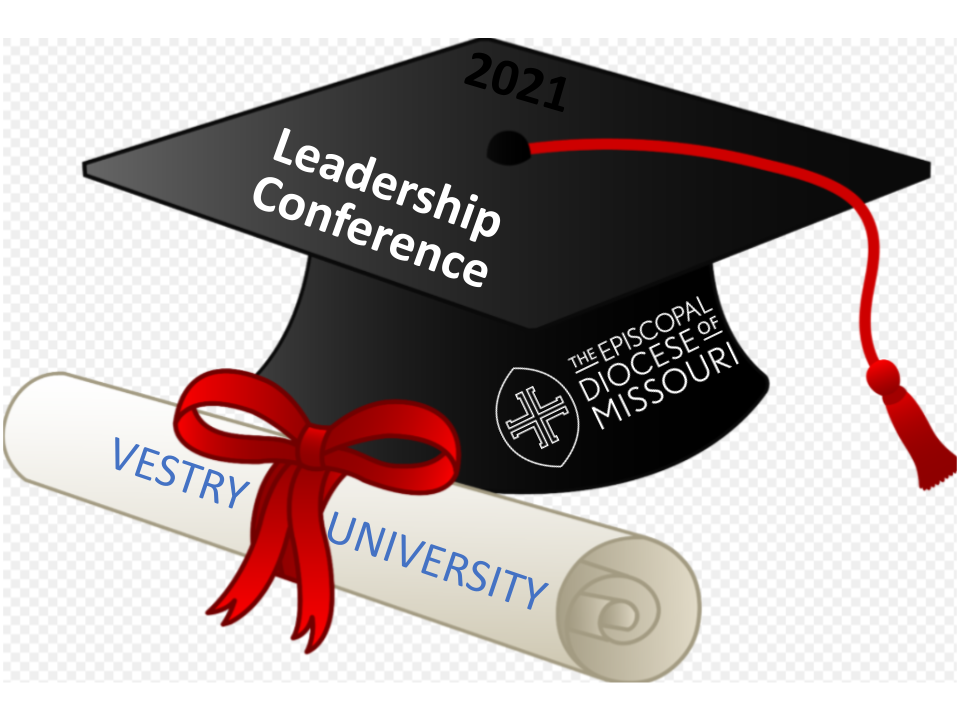 Where does this giving happen? 

What are some examples of giving of time, talent, and treasure?
		Example: Beautification of grounds - master gardener
		Example: Artist in congregation created painting in community room
		Example: Creation of Memorial Garden

Why are these important?
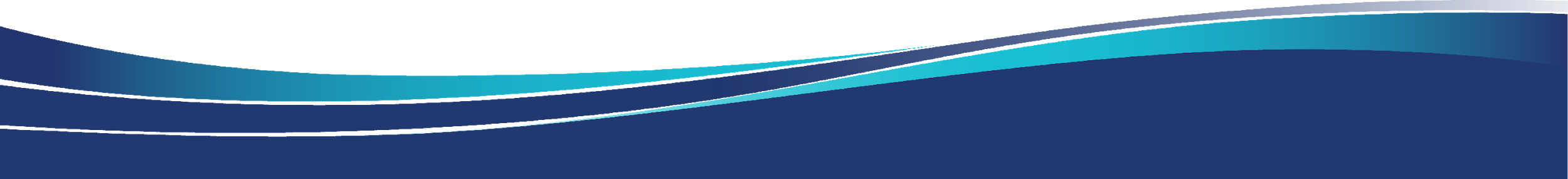 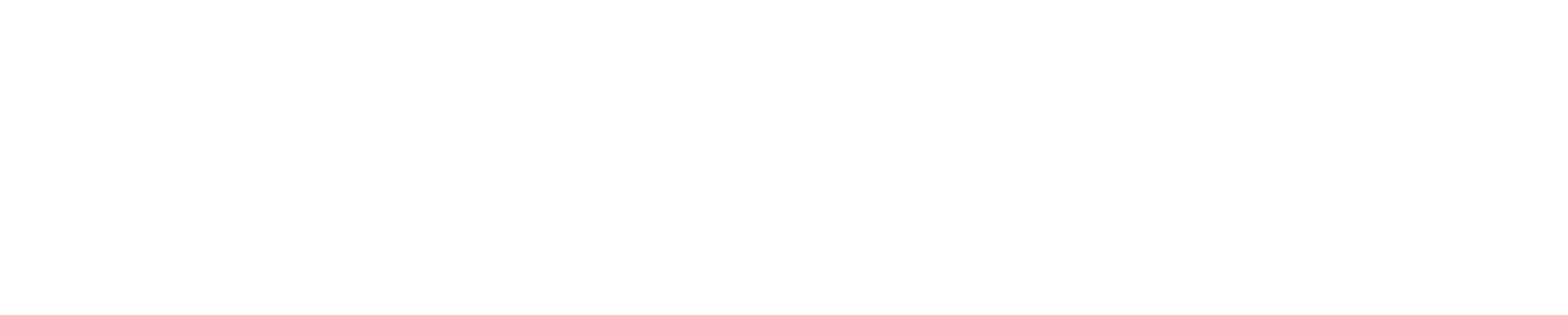 [Speaker Notes: How do we define time, talent, and treasure
Inside the church? In the wider community?
Examples:
Time: Research? Making calls? Other contacts? Planning?
Talent: Brainstorming ideas; Identifying needs; Designing plans; Seeking solutions; In-kind donations; others:
Treasure: Pledges; other financial gifts; material goods; others?
What can you give? How can you help others discern their gifts of time, talent, and treasure?]
Spiritual Gifts
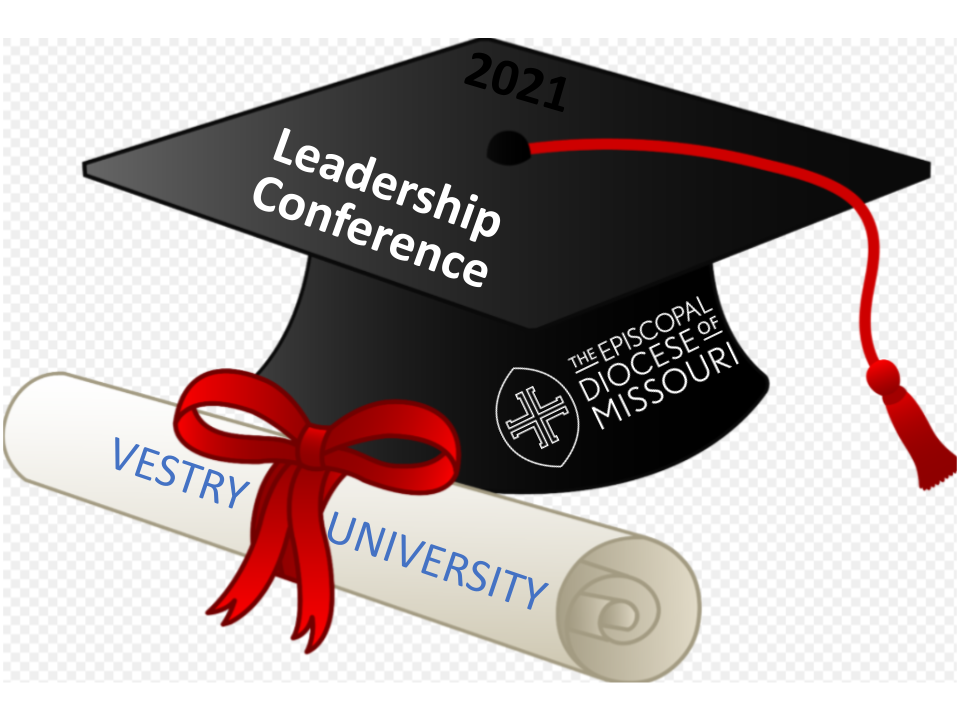 In this moment - discernment is continual

Listening exercise

Connecting spiritual gifts to ministries in the church

Reveals institutional structures that are or are not working, or are missing
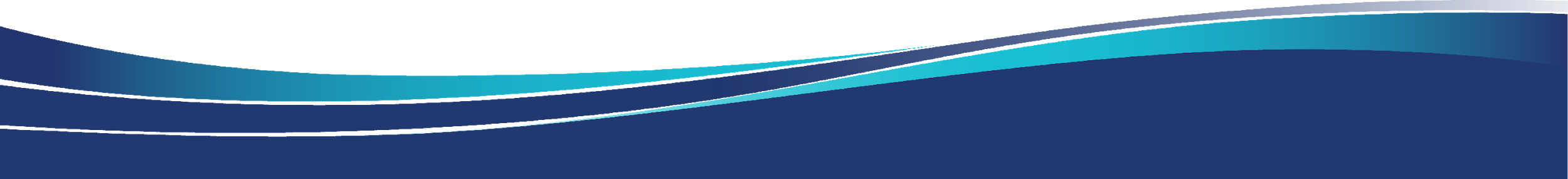 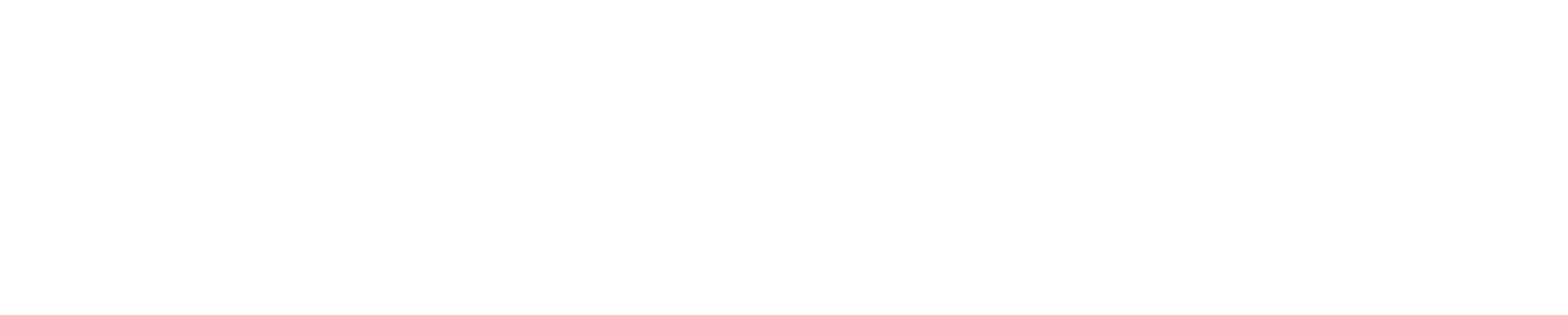 Reimagining Ministry
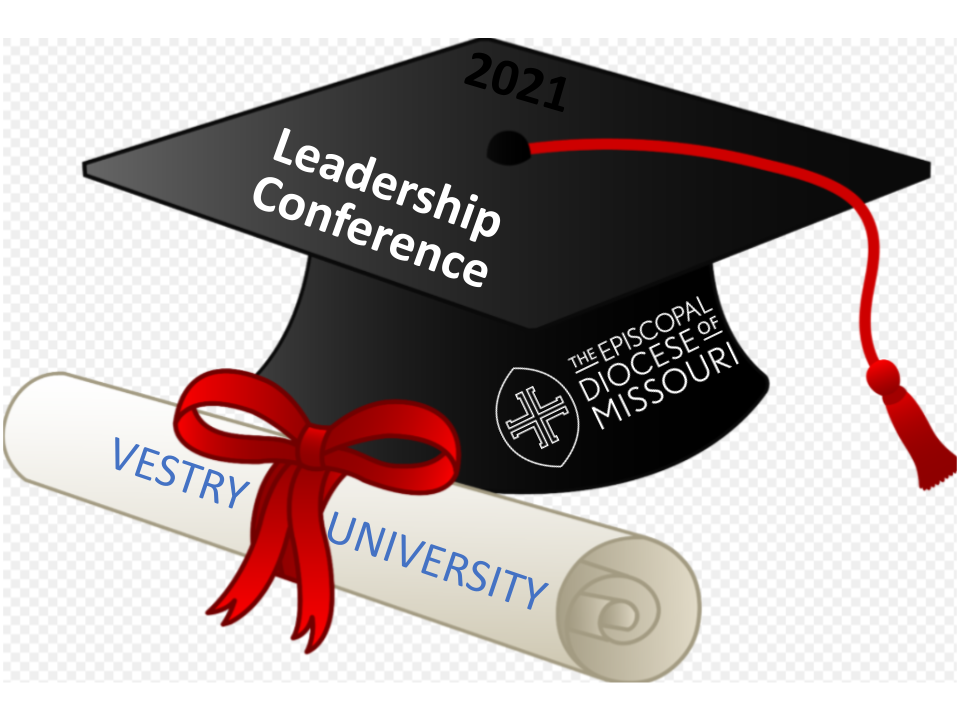 Church ministry: agile and adaptive
Know your foundation: church by-laws, DioMO canons, TEC canons
So you can fly

Examples of adaptive ministry during the pandemic
Hospitality of Altar Guild redirected to telephone tree for maintaining relationships
Flower Guild sending cards with flowers on them, notes of encouragement
Story-telling - saints on video
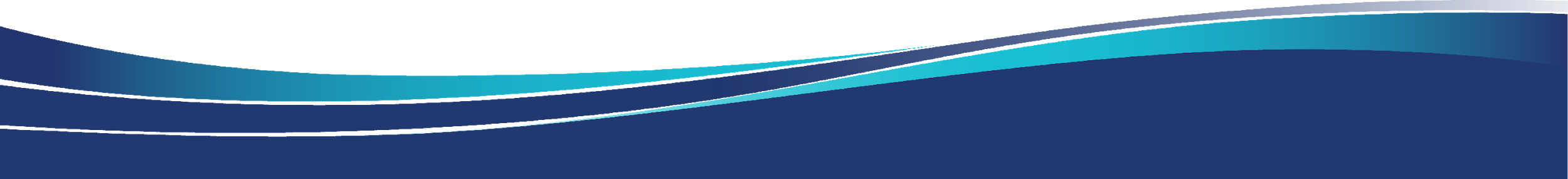 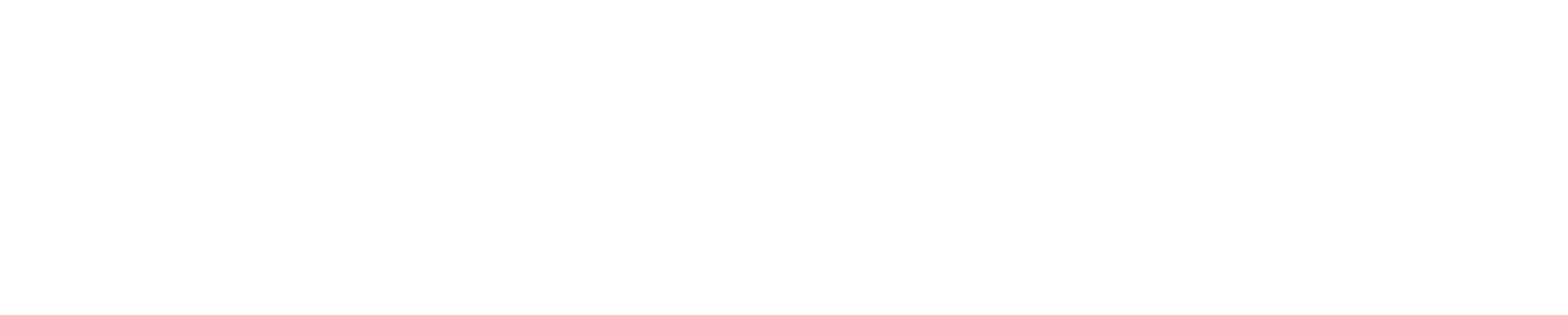 Transitional Issues
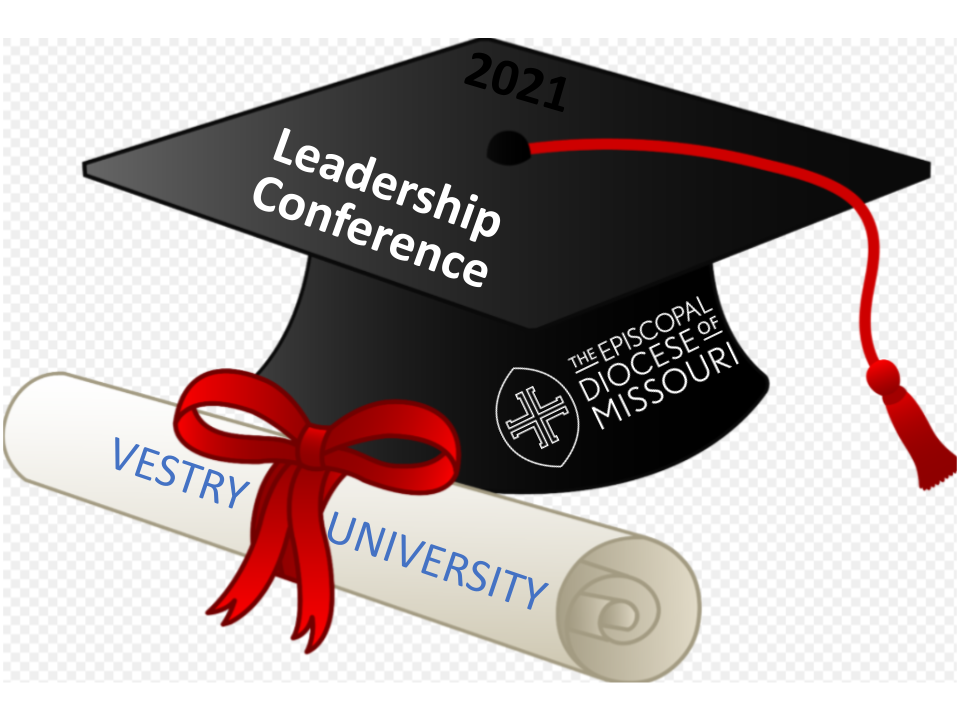 Change can be traumatic
Is it overwhelming or hopeful? Why?

Change happens when “...the pain of staying in the current state outweighs the cost of changing.” (Marmon 2017)

Planning: What? Why? Who? Benefits? Cost?
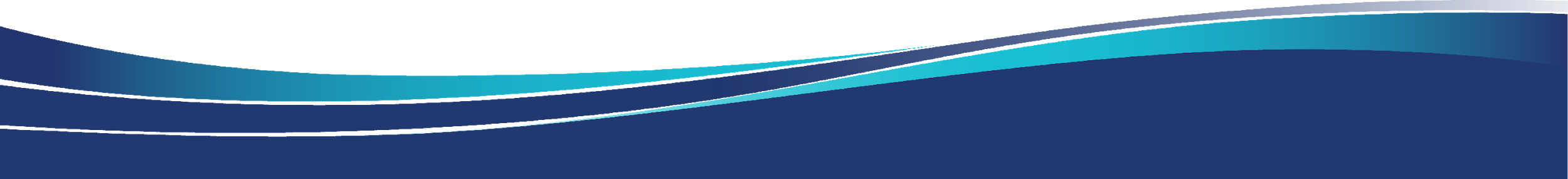 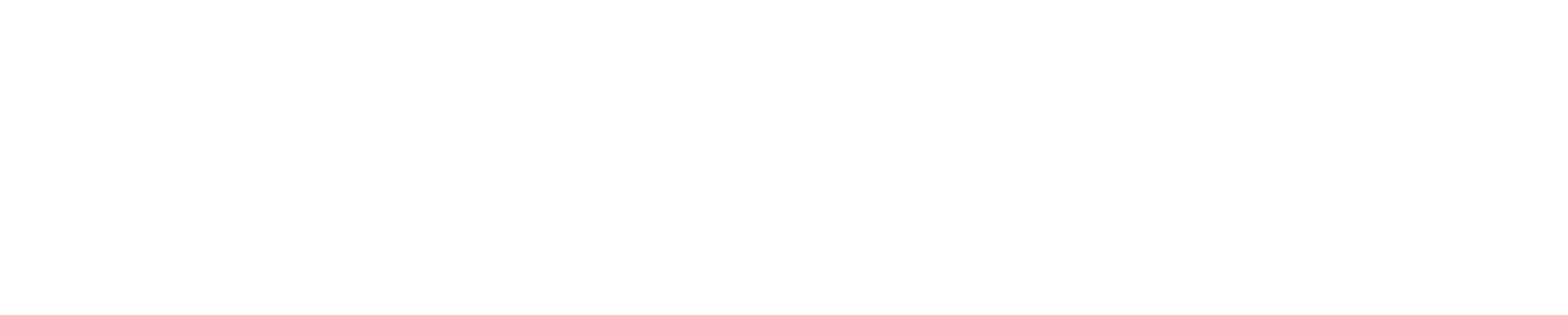 Transitional Issues
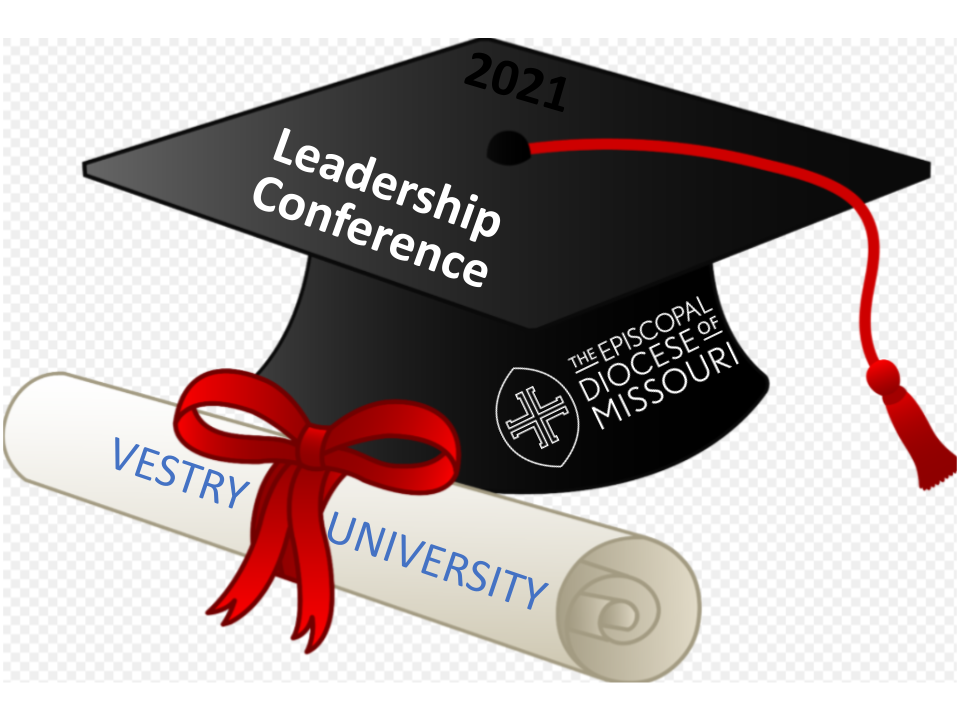 As leaders how can you be involved and involve others?

Create a timeline

Reflect and redirect as needed
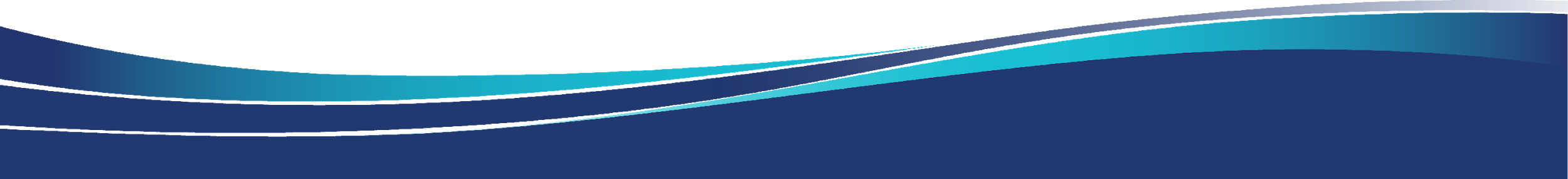 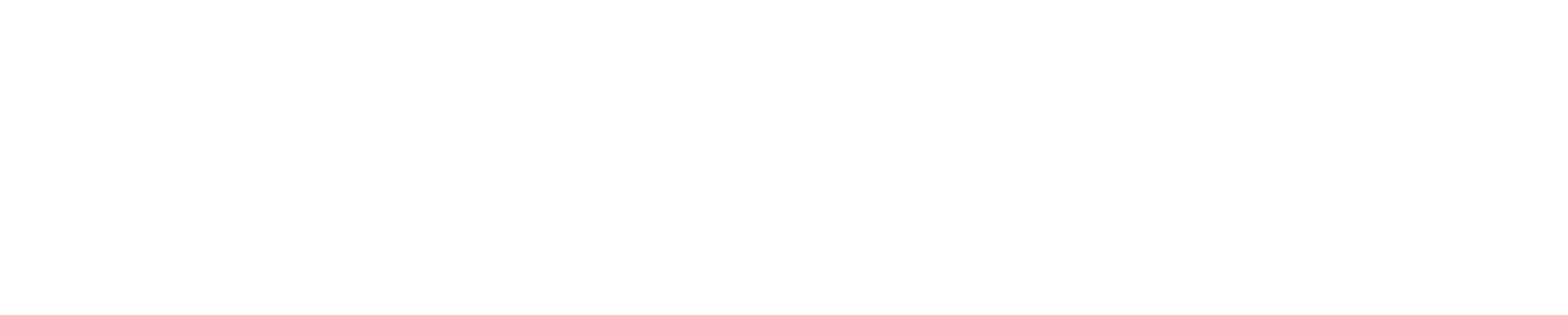 What’s in your Vestry Toolbox?
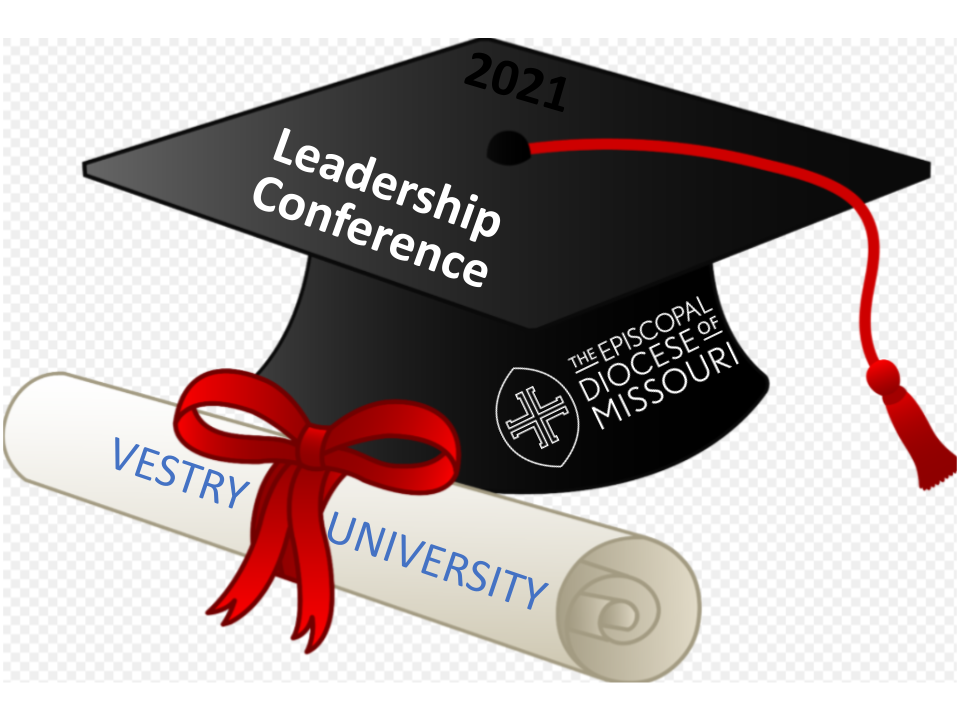 Suggested Prayers, Reading, Resources for Vestry use

A How-To for Bible Study: Lectio Divina

A Sample Vestry Agenda

A Sample Vestry Orientation

Roles: Lay & Ordained ministry
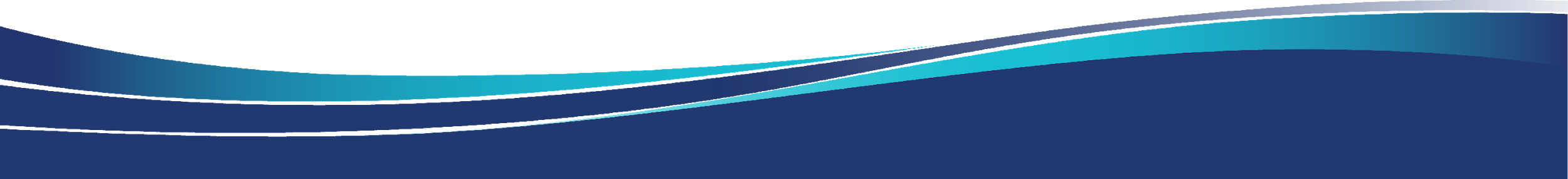 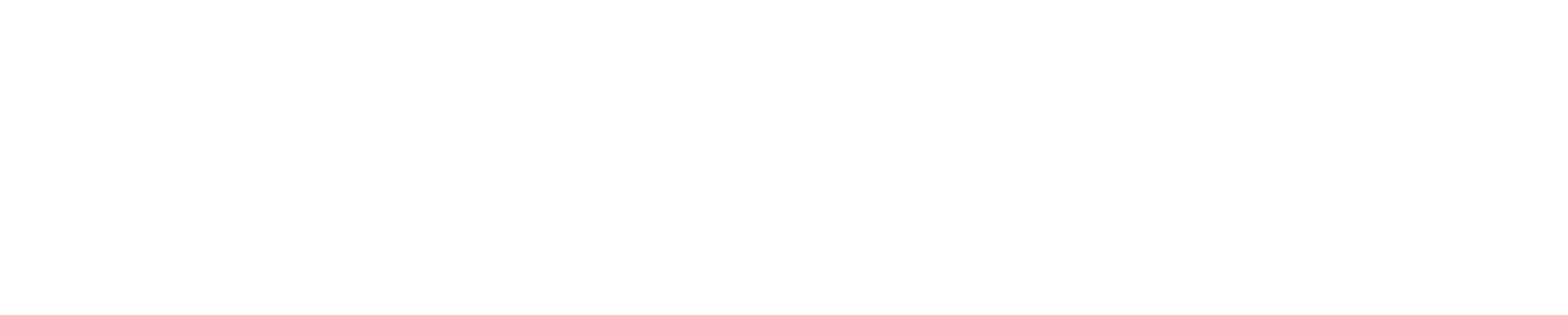